5th Tunisian Workshop on Embedded Systems Design TWESD’2016 
19 - 22 May 2016, Tunisia
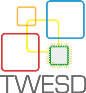 This is a Scientific Poster Template created by Graphicsland & MakeSigns.com
Author Name, RN1; Author Name, Ph.D2, Author Name, RN2,3; Author Name, Ph.D1,4 
   Name1@email.com      Name 2@email.com           Name 3@email.com
1Name of University, City, State; 2Name of University, City, State; 3Name of University, City, State; 4Name of University, City, State;
Votre texte ici Votre texte ici Votre texte ici Votre texte ici
Votre texte ici Votre texte ici Votre texte ici Votre texte ici
objective
 Votre texte ici Votre texte ici Votre texte ici Votre texte ici Votre texte ici Votre texte ici Votre texte ici Votre texte ici
Abstract
Proposed approach
Votre texte ici Votre texte ici Votre texte ici Votre texte ici Votre texte ici Votre texte ici Votre texte ici Votre texte ici
Votre texte ici Votre texte ici Votre texte ici Votre texte ici Votre texte ici Votre texte ici Votre texte ici Votre texte ici Votre texte ici Votre texte ici Votre texte ici Votre texte ici Votre texte ici Votre texte ici Votre texte ici Votre texte ici 
Votre texte ici Votre texte ici Votre texte ici Votre texte ici Votre texte ici Votre texte ici Votre texte ici Votre texte ici 
Votre texte ici Votre texte ici Votre texte ici Votre texte ici Votre texte ici Votre texte ici Votre texte ici Votre texte ici 
Votre texte ici Votre texte ici Votre texte ici Votre texte ici Votre texte ici Votre texte ici Votre texte ici Votre texte ici 
Votre texte ici Votre texte ici Votre texte ici Votre texte ici Votre texte ici Votre texte ici Votre texte ici Votre texte ici 
Votre texte ici Votre texte ici Votre texte ici Votre texte ici Votre texte ici Votre texte ici Votre texte ici 
Votre texte ici Votre texte ici Votre texte ici Votre texte ici Votre texte ici Votre texte ici Votre texte ici Votre texte ici 
Votre texte ici Votre texte ici Votre texte ici Votre texte ici Votre texte ici Votre texte ici Votre texte ici Votre texte ici 
Votre texte ici Votre texte ici Votre texte ici Votre texte ici Votre texte ici Votre texte ici Votre texte ici Votre texte ici 
Votre texte ici Votre texte ici Votre texte ici Votre texte ici Votre texte ici Votre texte ici Votre texte ici Votre texte ici 
Votre texte ici Votre texte ici Votre texte ici Votre texte ici Votre texte ici Votre texte ici Votre texte ici 




Votre texte ici  Votre texte ici Votre texte ici Votre texte ici Votre texte ici Votre texte ici Votre texte ici Votre texte ici Votre texte ici Votre texte ici Votre texte ici Votre texte ici Votre texte ici Votre texte ici Votre texte ici Votre texte ici Votre texte ici Votre texte ici Votre texte ici Votre texte ici Votre texte ici Votre texte ici Votre texte ici Votre texte ici Votre texte ici Votre texte ici  Votre texte ici Votre texte ici Votre texte ici Votre texte ici Votre texte ici Votre texte ici Votre texte ici Votre texte ici Votre texte ici Votre texte ici Votre texte ici Votre texte ici Votre texte ici Votre texte ici Votre texte ici Votre texte ici Votre texte ici Votre texte ici Votre texte ici Votre texte ici Votre texte ici Votre texte ici Votre texte ici Votre texte ici Votre texte ici  Votre texte ici Votre texte ici Votre texte ici Votre texte ici Votre texte ici Votre texte ici Votre texte ici Votre texte ici Votre texte ici Votre texte ici Votre texte ici Votre texte ici Votre texte ici Votre texte ici Votre texte ici Votre texte ici Votre texte ici Votre texte ici Votre texte ici Votre texte ici Votre texte ici Votre texte ici Votre texte ici Votre texte ici Votre texte ici  Votre texte ici Votre texte ici Votre texte ici Votre texte ici Votre texte ici Votre texte ici Votre texte ici Votre texte ici Votre texte ici Votre texte ici Votre texte ici Votre texte ici Votre texte ici Votre texte ici Votre texte ici Votre texte ici Votre texte ici Votre texte ici Votre texte ici Votre texte ici Votre texte ici Votre texte ici Votre texte ici Votre texte ici
Application: Materials, Method and Results
Conclusion
Limitations
Votre texte ici Votre texte ici Votre texte ici Votre texte ici Votre texte ici Votre texte ici Votre texte ici Votre texte ici
Votre texte ici Votre texte ici Votre texte ici Votre texte ici Votre texte ici Votre texte ici Votre texte ici Votre texte ici
References
Votre texte ici Votre texte ici Votre texte ici Votre texte ici Votre texte ici Votre texte ici Votre texte ici Votre texte ici
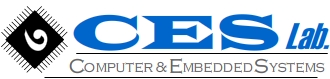 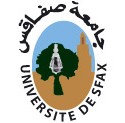 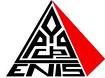 Other logo
[Speaker Notes: Préhension et manipulation de corps mous avec une main robotique dextre ;
Formalisation des tâches robotiques complexes;
Interactions et coopération entre opérateur humain et un système robotique.
Élaboration de critères de performance liés à la manipulation de corps mous  (dextérité, rigidité, parcourabilité, obstacles, sécurité, etc).
Modélisation mécanique de l’interaction main dextre/corps mous
Prise en compte de la variabilité et des déformations de corps mous
Recherche de stratégies de commande basées sur des capteurs extéroceptifs   et/ou proprioceptifs]